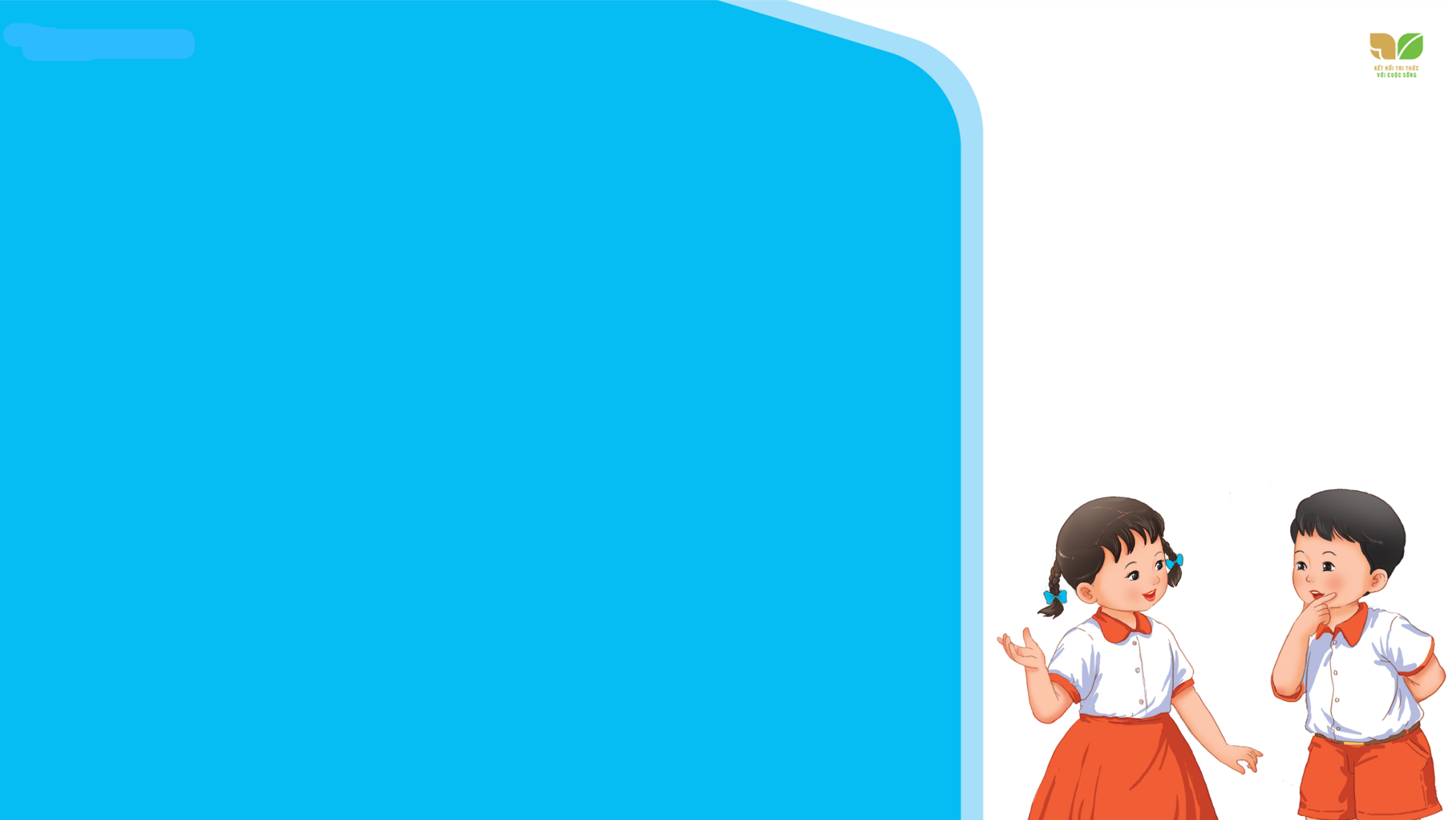 TIẾNG VIỆT 2
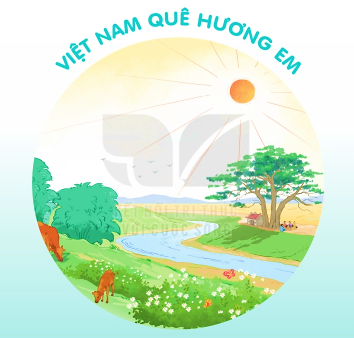 Thứ … ngày … tháng … năm 2022
Bài 26: TRÊN CÁC MIỀN ĐẤT NƯỚC
S/113
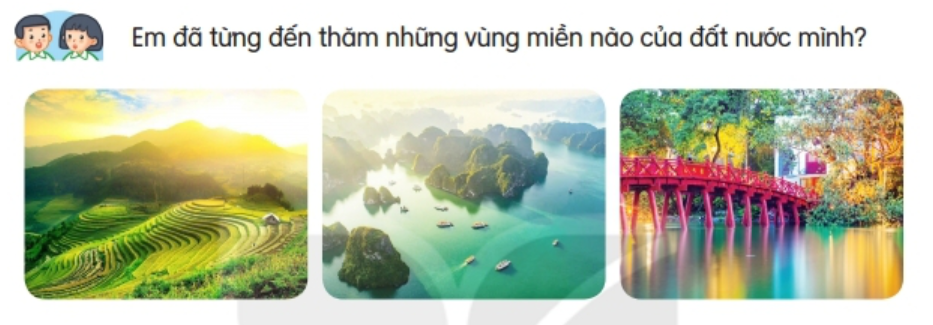 TRÊN CÁC MIỀN ĐẤT NƯỚC
Đất nước Việt Nam thật tươi đẹp. Hãy cùng nhau đi thăm các miền đất nước qua những câu ca dao.
      Đầu tiên, chúng ta đến Phú Thọ, miền Bắc nước ta, nơi có đền thờ Vua Hùng, nơi được gọi là “quê cha đất tổ”:
      Dù ai đi ngược về xuôi
Nhớ ngày Giỗ Tổ mùng Mười tháng Ba.
      Tiếp đến, chúng ta vào tận miền Trung:
      Đường vô xứ Nghệ quanh quanh
Non xanh nước biếc như tranh hoạ đồ.
      Và chúng ta cùng khám phá miền đất Nam Bộ:
      Đồng Tháp Mười cò bay thẳng cánh
      Nước Tháp Mười lóng lánh cá tôm.
      Vậy là chúng ta đã đi qua ba miền Bắc, Trung, Nam của đất nước. Nơi nào cũng để lại biết bao tình cảm mến thương.
(Thuỳ Dương tổng hợp)
[Speaker Notes: ĐỌc mẫu
Tìm từ khó đọc]
Luyện từ khó
xứ Nghệ
quanh quanh
tranh hoạ đồ
Tìm từ khó hiểu 
trong bài
TRÊN CÁC MIỀN ĐẤT NƯỚC
Đất nước Việt Nam thật tươi đẹp. Hãy cùng nhau đi thăm các miền đất nước qua những câu ca dao.
      Đầu tiên, chúng ta đến Phú Thọ, miền Bắc nước ta, nơi có đền thờ Vua Hùng, nơi được gọi là “quê cha đất tổ”:
      Dù ai đi ngược về xuôi
Nhớ ngày Giỗ Tổ mùng Mười tháng Ba.
      Tiếp đến, chúng ta vào tận miền Trung:
      Đường vô xứ Nghệ quanh quanh
Non xanh nước biếc như tranh hoạ đồ.
      Và chúng ta cùng khám phá miền đất Nam Bộ:
      Đồng Tháp Mười cò bay thẳng cánh
      Nước Tháp Mười lóng lánh cá tôm.
      Vậy là chúng ta đã đi qua ba miền Bắc, Trung, Nam của đất nước. Nơi nào cũng để lại biết bao tình cảm mến thương.
(Thuỳ Dương tổng hợp)
thơ do nhân dân sáng tác, được truyền miệng.
Ca dao:
nơi tổ tiên, ông cha ta sinh sống.
Quê cha đất tổ:
tranh vẽ cảnh vật, sống núi.
Tranh hoạ đồ:
Đồng Tháp Mười:
tên vùng đất trũng rộng lớn ở miền Nam.
[Speaker Notes: Các từ khác GV có thể giải thích miệng
Xứ nghệ là Nghệ An và Hà Tĩnh, ngày xưa là 1 tỉnh Nghệ Tĩnh nhưng nay tách ra thành 2 tỉnh]
Đồng Tháp Mười
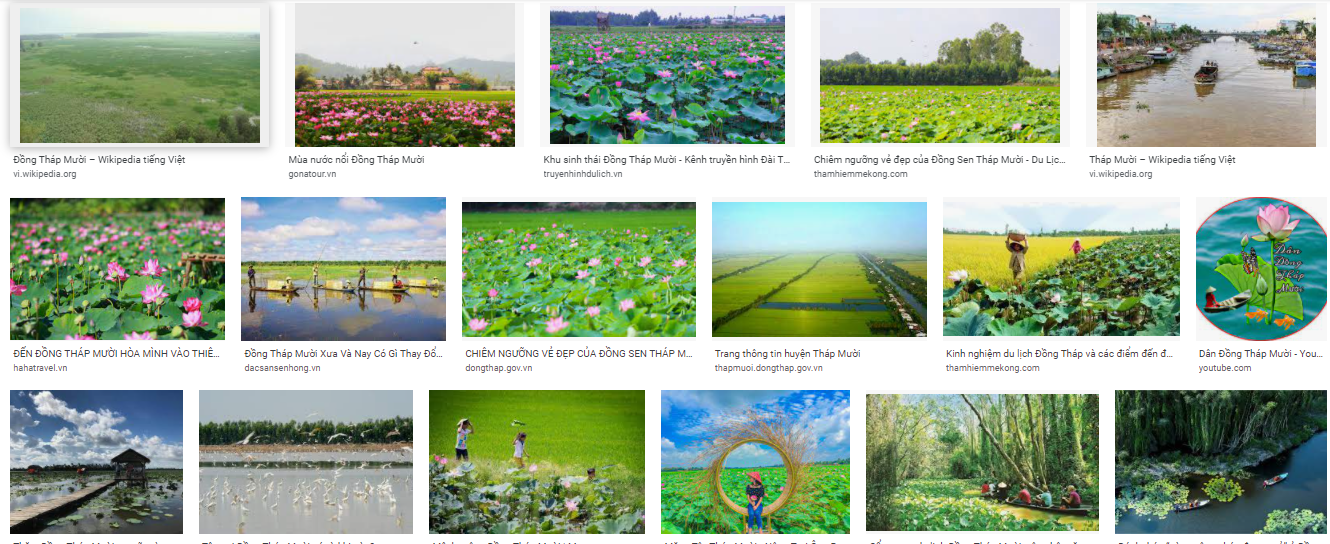 Đền Hùng
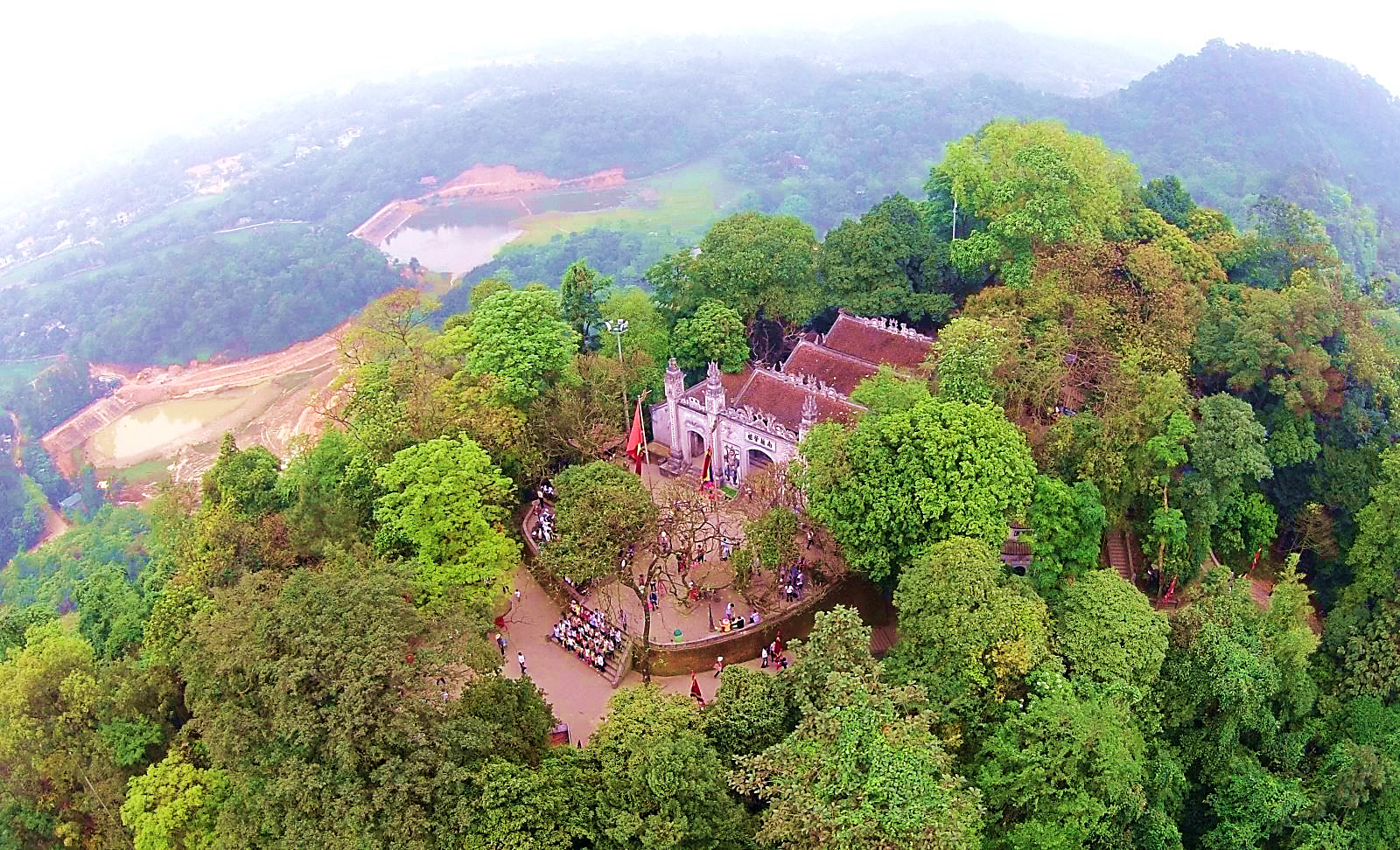 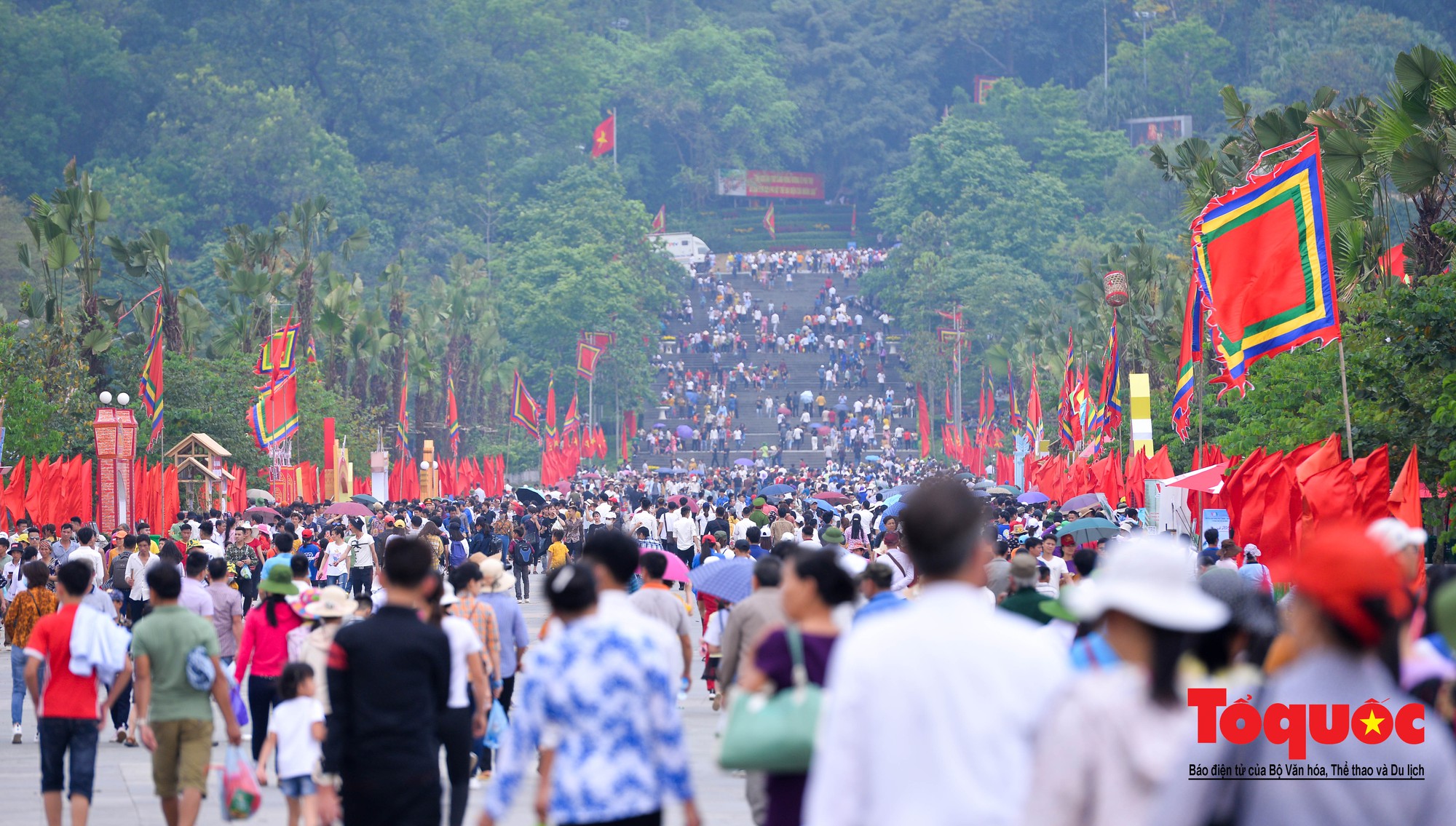 Đền Hùng
[Speaker Notes: GV lưu ý với HS đây là lúc chưa có dịch Covid, còn giờ chúng ta hạn chế tụ tập đông ng ntn]
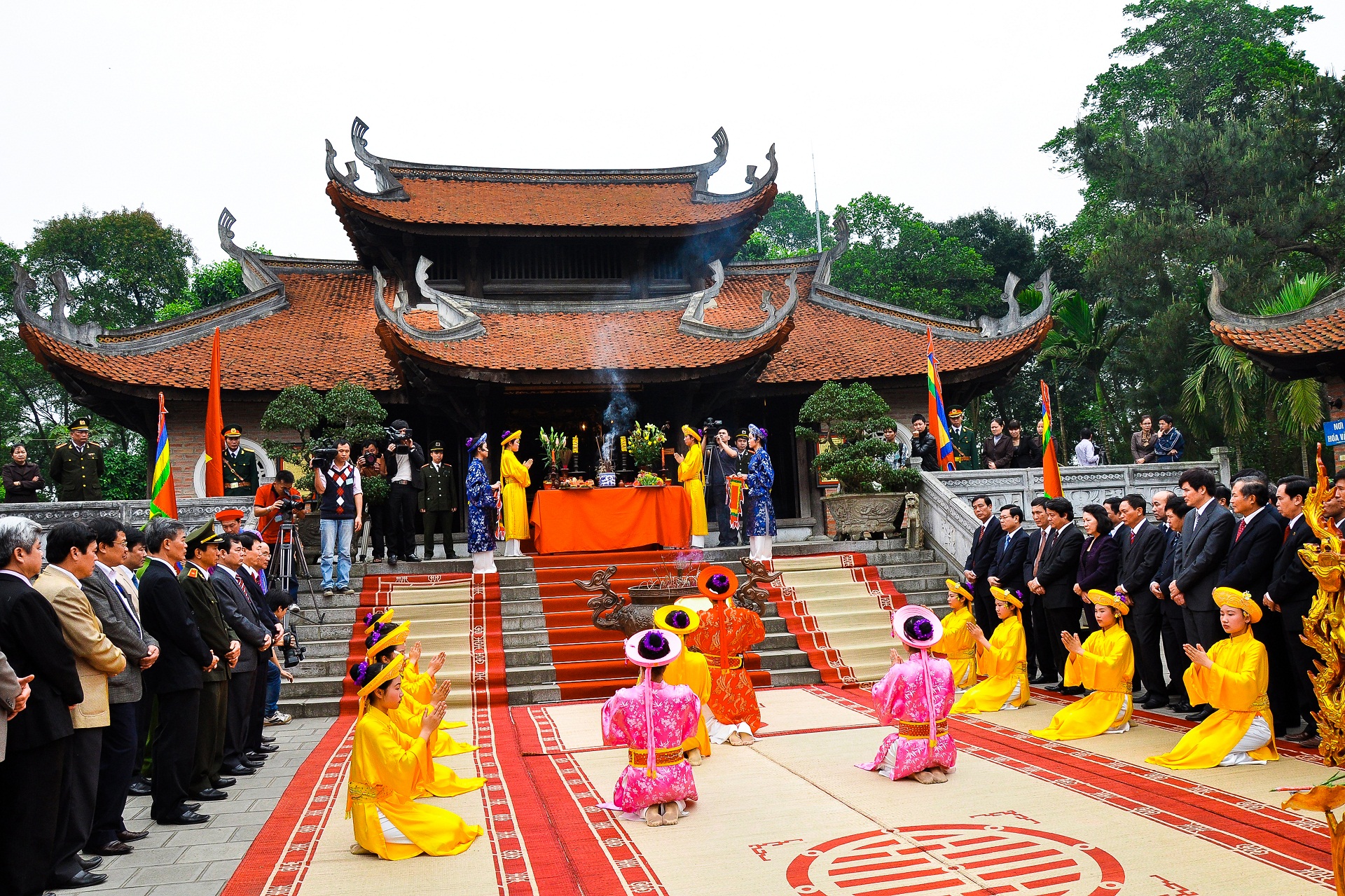 Đền Hùng
[Speaker Notes: GV lưu ý với HS đây là lúc chưa có dịch Covid, còn giờ chúng ta hạn chế tụ tập đông ng ntn]
Hãy cùng nhau đi thăm các miền đất nước qua những câu ca dao.
Đọc nối tiếp
TRÊN CÁC MIỀN ĐẤT NƯỚC
TRÊN CÁC MIỀN ĐẤT NƯỚC
Đất nước Việt Nam thật tươi đẹp. Hãy cùng nhau đi thăm các miền đất nước qua những câu ca dao.
      Đầu tiên, chúng ta đến Phú Thọ, miền Bắc nước ta, nơi có đền thờ Vua Hùng, nơi được gọi là “quê cha đất tổ”:
      Dù ai đi ngược về xuôi
Nhớ ngày Giỗ Tổ mùng Mười tháng Ba.
      Tiếp đến, chúng ta vào tận miền Trung:
      Đường vô xứ Nghệ quanh quanh
Non xanh nước biếc như tranh hoạ đồ.
      Và chúng ta cùng khám phá miền đất Nam Bộ:
      Đồng Tháp Mười cò bay thẳng cánh
      Nước Tháp Mười lóng lánh cá tôm.
      Vậy là chúng ta đã đi qua ba miền Bắc, Trung, Nam của đất nước. Nơi nào cũng để lại biết bao tình cảm mến thương.
(Thuỳ Dương tổng hợp)
Đất nước Việt Nam thật tươi đẹp. Hãy cùng nhau đi thăm các miền đất nước qua những câu ca dao.
      Đầu tiên, chúng ta đến Phú Thọ, miền Bắc nước ta, nơi có đền thờ Vua Hùng, nơi được gọi là “quê cha đất tổ”:
      Dù ai đi ngược về xuôi
Nhớ ngày Giỗ Tổ mùng Mười tháng Ba.
      Tiếp đến, chúng ta vào tận miền Trung:
      Đường vô xứ Nghệ quanh quanh
Non xanh nước biếc như tranh hoạ đồ.
      Và chúng ta cùng khám phá miền đất Nam Bộ:
      Đồng Tháp Mười cò bay thẳng cánh
      Nước Tháp Mười lóng lánh cá tôm.
      Vậy là chúng ta đã đi qua ba miền Bắc, Trung, Nam của đất nước. Nơi nào cũng để lại biết bao tình cảm mến thương.
(Thuỳ Dương tổng hợp)
[Speaker Notes: ĐỌc nối tiếp]
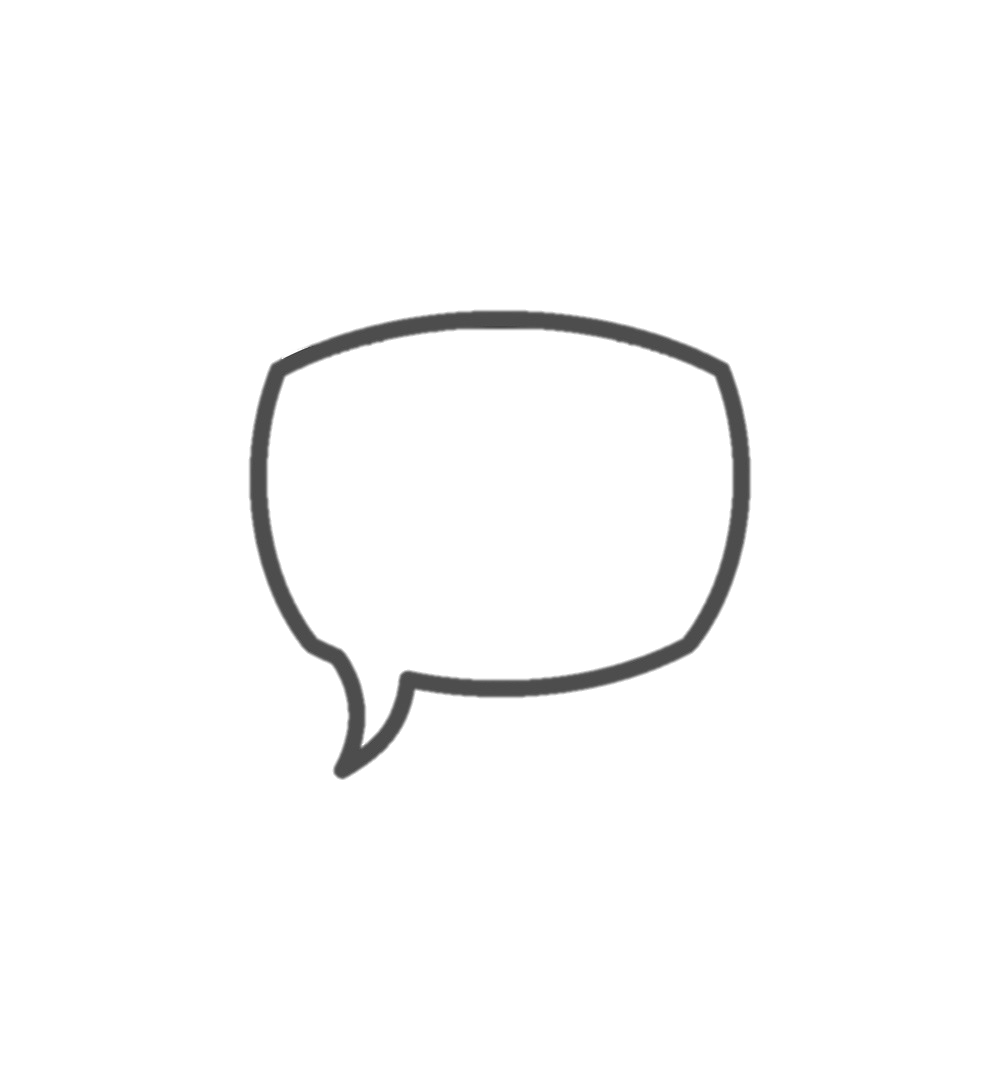 Luyện đọc
toàn bài
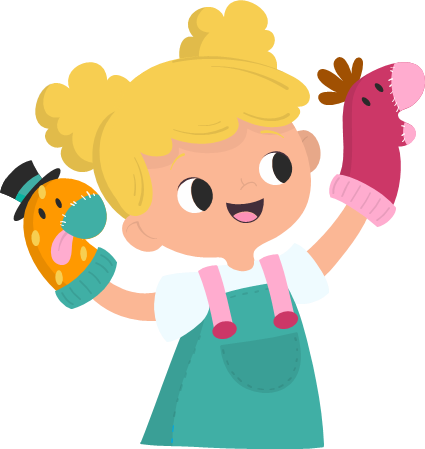 TRÊN CÁC MIỀN ĐẤT NƯỚC
Đất nước Việt Nam thật tươi đẹp. Hãy cùng nhau đi thăm các miền đất nước qua những câu ca dao.
      Đầu tiên, chúng ta đến Phú Thọ, miền Bắc nước ta, nơi có đền thờ Vua Hùng, nơi được gọi là “quê cha đất tổ”:
      Dù ai đi ngược về xuôi
Nhớ ngày Giỗ Tổ mùng Mười tháng Ba.
      Tiếp đến, chúng ta vào tận miền Trung:
      Đường vô xứ Nghệ quanh quanh
Non xanh nước biếc như tranh hoạ đồ.
      Và chúng ta cùng khám phá miền đất Nam Bộ:
      Đồng Tháp Mười cò bay thẳng cánh
      Nước Tháp Mười lóng lánh cá tôm.
      Vậy là chúng ta đã đi qua ba miền Bắc, Trung, Nam của đất nước. Nơi nào cũng để lại biết bao tình cảm mến thương.
(Thuỳ Dương tổng hợp)
[Speaker Notes: Đọc toàn bài]
TÌM HIỂU BÀI
Tìm câu thơ nói về:
Xứ Nghệ
Ngày giỗ Tổ Hùng Vương
Đồng Tháp Mười
1
Tìm câu thơ nói về:
Xứ Nghệ
1
Đường vô xứ Nghệ quanh quanh
Non xanh nước biếc như tranh hoạ đồ.
Tìm câu thơ nói về:
b. Ngày giỗ Tổ Hùng Vương
1
Dù ai đi ngược về xuôi
Nhớ ngày giỗ tổ mùng Mười tháng Ba.
Tìm câu thơ nói về:
c. Đồng Tháp Mười
1
Đồng Tháp Mười cò bay thẳng cánh
      Nước Tháp Mười lóng lánh cá tôm.
Ngày Giỗ Tổ là ngày nào?
Dù ai đi ngược về xuôi
Nhớ ngày Giỗ Tổ mùng Mười tháng Ba.
2
Ngày Giỗ Tổ là ngày mùng Mười tháng Ba.
Tìm từ ngữ miêu tả vẻ đẹp của xứ Nghệ.
Đường vô xứ Nghệ quanh quanh
Non xanh nước biếc như tranh hoạ đồ.
3
Tìm từ ngữ miêu tả vẻ đẹp của xứ Nghệ là: “non xanh nước biếc”, “tranh hoạ đồ”.
[Speaker Notes: GV nên tìm đọc về các vị anh hùng này để nói thêm cho HS hiểu sơ qua]
Chọn ý giải thích đúng cho mỗi câu sau:
4
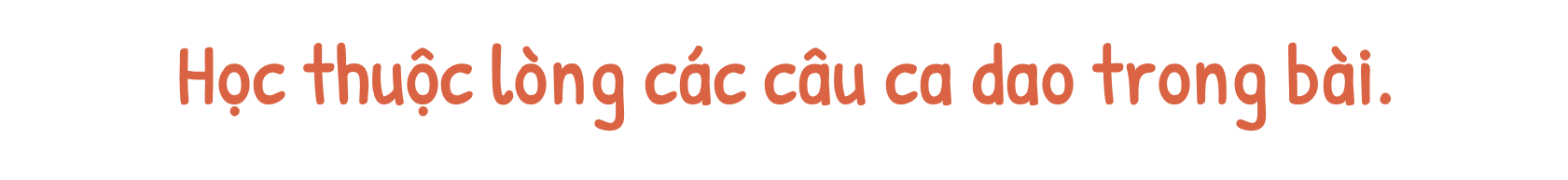 Đường vô xứ Nghệ quanh quanh
Non xanh nước biếc như tranh hoạ đồ.
Dù ai đi ngược về xuôi
Nhớ ngày giỗ tổ mùng Mười tháng Ba.
Đồng Tháp Mười cò bay thẳng cánh
      Nước Tháp Mười lóng lánh cá tôm.
Đọc lại  toàn bài
TRÊN CÁC MIỀN ĐẤT NƯỚC
Đất nước Việt Nam thật tươi đẹp. Hãy cùng nhau đi thăm các miền đất nước qua những câu ca dao.
      Đầu tiên, chúng ta đến Phú Thọ, miền Bắc nước ta, nơi có đền thờ Vua Hùng, nơi được gọi là “quê cha đất tổ”:
      Dù ai đi ngược về xuôi
Nhớ ngày Giỗ Tổ mùng Mười tháng Ba.
      Tiếp đến, chúng ta vào tận miền Trung:
      Đường vô xứ Nghệ quanh quanh
Non xanh nước biếc như tranh hoạ đồ.
      Và chúng ta cùng khám phá miền đất Nam Bộ:
      Đồng Tháp Mười cò bay thẳng cánh
      Nước Tháp Mười lóng lánh cá tôm.
      Vậy là chúng ta đã đi qua ba miền Bắc, Trung, Nam của đất nước. Nơi nào cũng để lại biết bao tình cảm mến thương.
(Thuỳ Dương tổng hợp)
Tìm những tên riêng được nhắc đến trong bài đọc.
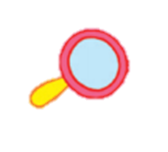 Việt Nam
Phú Thọ
miền Bắc
1
Vua Hùng
miền Trung
xứ Nghệ
Nam Bộ
Đồng Tháp Mười
Tháp Mười
Nam
[Speaker Notes: GV giải thích thêm về tên riêng]
Các câu ơ cột A thuộc kiểu câu nào ở cột B?
2
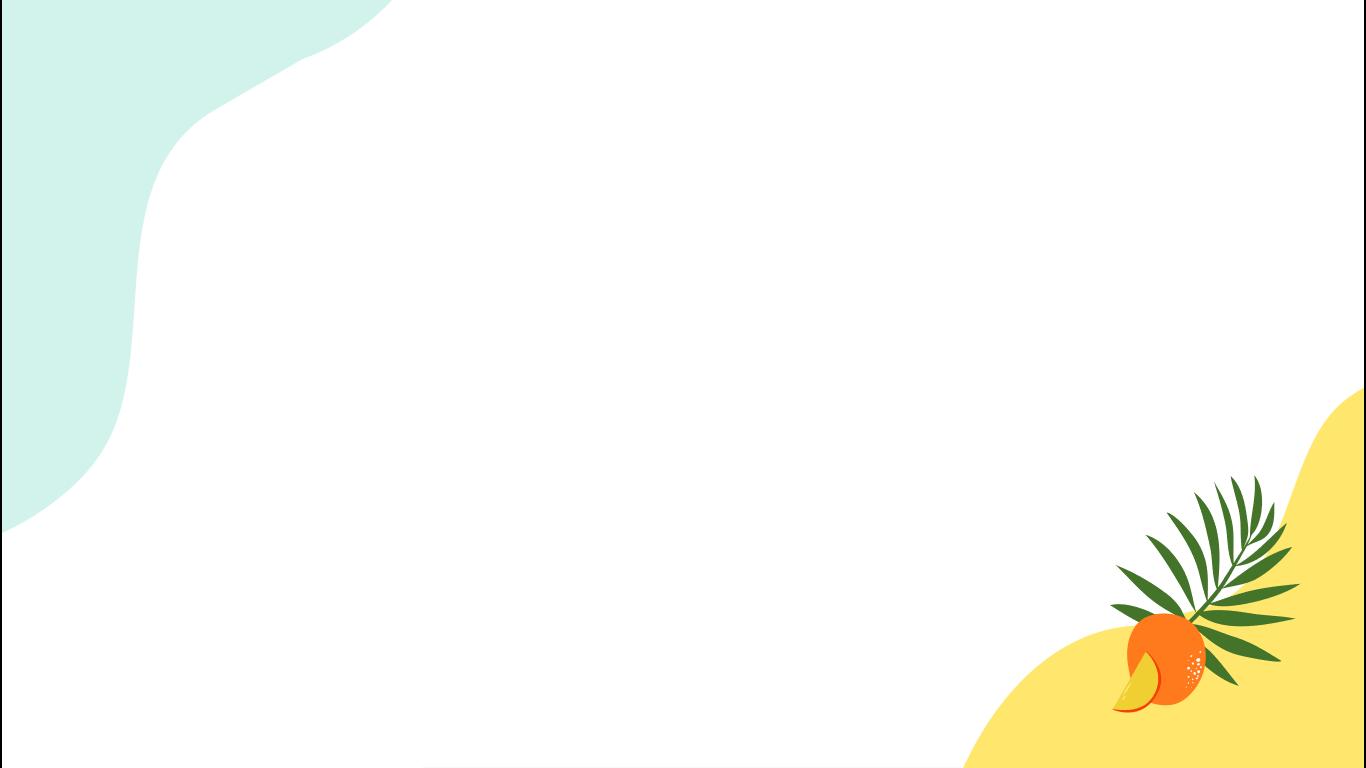 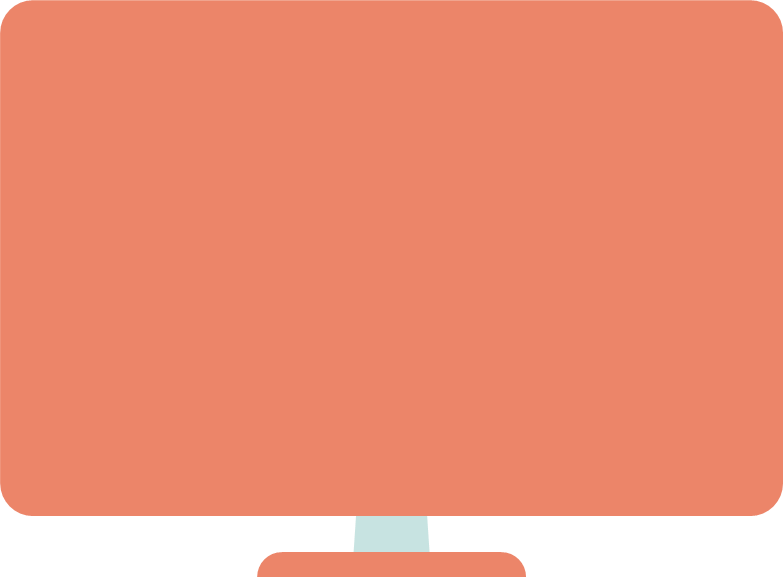 Dặn dò